Unit 1 Review
Which skills help us make our way   
                   in the world?
When Charlie McButton Lost Power
Genre:
Narrative Poem
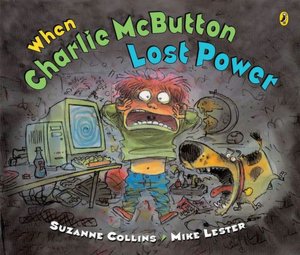 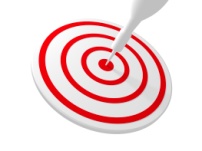 Vocabulary Skill:
Homonyms
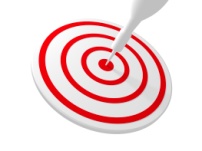 Comprehension Skill:
Literary Elements
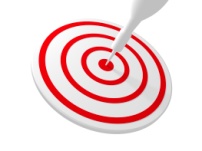 Comprehension Strategy:
Background Knowledge
Phonics:
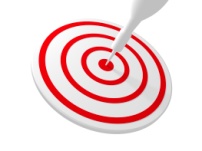 VC/CV
Phonics: Syllables VC/CV
Magnet
- Vowels have the short sound when they are followed by two consonants.
-Words that have two consonants between two vowels are divided into syllables between two consonants.
[Speaker Notes: http://pbskids.org/lions/games/stacker.html

Page 22a]
Phonics: Syllables VC/CV
velvet
fossil
public
index
signal
gossip
ridden
subject
Complete page 95 worksheet





End of phonics review lesson
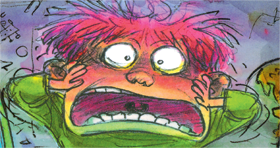 When Charlie                 McButton Lost Power
Literary Elements:

A character is a person or an animal in a story.
A setting is when and where a story takes place.
The theme is the lesson or meaning of a story.
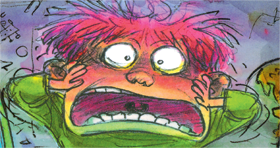 When Charlie McButton Lost Power
reread pages 42 & 43
What are Charlie and Isabel Jane doing?
What is their relationship?
How has their relationship changed since earlier in the story?
Summarize the details for plot.
What is the setting on these two pages?
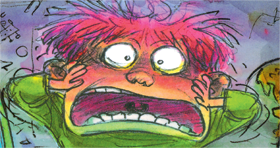 When Charlie McButton Lost Power
What effect does the setting have on what Charlie and Isabel Jane are doing?
Charlie and Isabel Jane are very creative.  Who do they pretend to be as they play?
How does being creative and playing pretend help Charlie and Isabel Jane?
Complete worksheet: The Lemonade Stand





End of comprehension review
Vocabulary: Homonym
What is a homonym?

Words that look and sound the same but have different origins and meanings.

What are some homonyms you can remember?
Vocabulary: Homonym
Turn to page 34 and find the word sound
What are two definitions for sound?
What is or can be heard
Free from disease
What does it mean in this story?
Why is it important to use context clues to determine meaning of a homonym?
[Speaker Notes: Page 26e]
Complete worksheet page 54





End of vocabulary review lesson
Conventions: Sentences
A simple sentence tells a complete thought. It names someone or something and tells what that person or thing is or does. An incomplete sentence is called a fragment.

Sentence – The power went out in the night.
Fragment – The boy in the dark.

Words in a sentence are in order that makes sense. A sentence always begins with a capital letter and ends with an end mark.
[Speaker Notes: Page 25d]
Complete worksheet page 96




End of conventions review lesson
What About Me?
Genre:
Fable
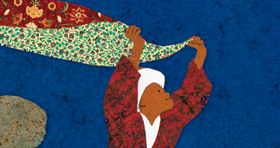 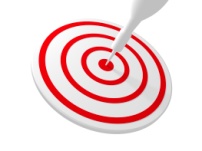 Vocabulary Skill:
Compound Words
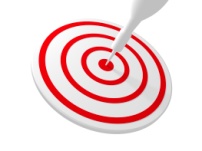 Comprehension Skill:
Sequence
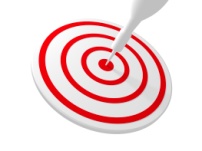 Comprehension Strategy:
Summarize
Phonics:
Plurals –s, -es, -ies
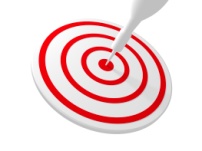 Phonics: Plurals –s, -es, -ies
Dogs				plural –s


Peaches				plural –es


Babies				plural drop y 						and add -ies
[Speaker Notes: http://pbskids.org/lions/games/stacker.html

Page 22a]
Phonics: Plurals –s, -es, -ies
list
supply
boss
city
crash
bean
party
bench
Complete worksheet 97





End of phonics review lesson
What About Me?
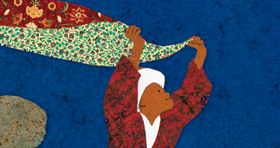 Sequence is the order in which the main events in the plot happen – what occurs first, next, and last
First
Next
Then
Last
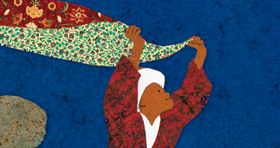 What About Me?
Turn to pages 70 & 71
Does the author use “sequence” words, or do you need to picture the order of what is happening?
How does the goatseller’s need affect the sequence of events?
If you were making a time line of events in What About Me?, what would come before the events on page 70?
What is important to the boy? How do you know?
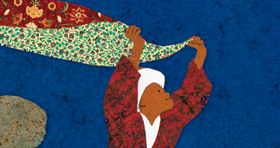 What About Me?
Dialogue is important in stories because it allows the reader to hear the different character’s voices.  It can also help move the story along. On page 71, we see the boy’s and the carpenter’s words.  What does this dialogue do for the story?
The carpenter’s words keep the story moving to the next event. They also tell what he is willing to trade.
Complete worksheet:  Nuts for the Winter




End of comprehension review lesson
Vocabulary- Compound Words
A compound word is made up of two smaller words.
The two smaller words may help you figure out the meaning of the compound word.

Turn to page 68 and find word carpetmaker.
Carpet  + maker = carpetmaker
Means?
How can you easily tell the meaning of compound word goatkeeper on page 69?
Complete worksheet page 58





End of vocabulary review lesson
Conventions: Subjects and Predicates
A subject is a word or group of words that tells whom or what a sentence is about.  The subject is the doer.
A predicate is a word or group of words that tells something about the subject.  The predicate is what the subject does.
Underline the subject once and predicate twice
Farmers set up a market in town.
My mom meets me at home.
Complete worksheet page 98





End of conventions review lesson
Kumak’s Fish
Genre:
Tall Tale
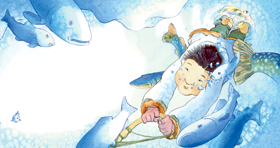 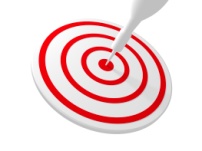 Vocabulary Skill:
Unknown Words
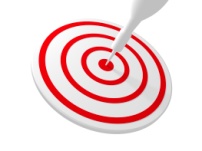 Comprehension Skill:
Sequence
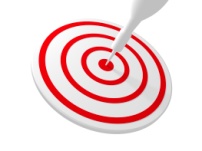 Comprehension Strategy:
Visualize
Phonics:
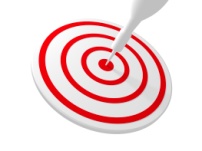 Endings: -ed, -ing, -er, -est
Phonics- Endings –ed, -ing, -er, -est
Words that end with –e

use

used

Using

What happens to the silent “e”?
Phonics- Endings –ed, -ing, -er, -est
Words with a CVC pattern

hop

hopping

Hopped

What happens to the consonant?
Phonics- Endings –ed, -ing, -er, -est
spend
happy
paint
spot
warm
shine
Complete worksheet page 99





End of phonics review lesson
Comprehension Skill: Sequence
Sequence is the order in which the main events in the plot happen – what occurs first, next, and last
First
Next
Then
Last
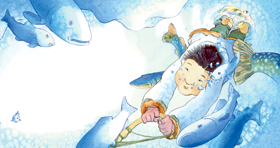 Kumak’s Fish
Open to pages 104 & 105, reread
Find the clue (sequence) word Then in the second Sentence.
How does the sequence word signal the sequence of events?
Are there any other sequence words on these 2 pages?
Kumak’s Fish
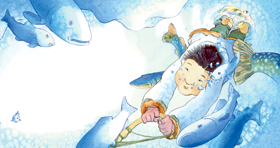 How do the events on these two pages influence what happens later in the story?
Kumak’s family all caught fish before he did. How do you think he felt before his amazing hooking stick began to twitch?
Kumak doesn’t give up when his family catches fish before he does.  What does his persistence tell you about him?
Complete worksheet: The Tale of Bullfrog Doyle and Rattlesnake Pete




End of comprehension review lesson
Vocabulary – Unknown Words
Unknown words are words where the sentence does not give you a clue to its definition.
They can use a dictionary or a glossary to find meanings.
Each resource is listed in alphabetical order giving you meanings, pronunciation, and how to break into syllables.
Vocabulary – Unknown Words
Turn to page 103 and Find the word mouth
Find this word in the dictionary
Which definition fits the meaning in the sentence?
Find the word patient on page 103
Find word in the dictionary
Which definition fits the meaning in the sentence?
Complete worksheet page 62






End of vocabulary lesson
Conventions: Types of Sentences
What is a declarative sentence?

A statement that ends with a period.

What is an interrogative sentence?

A question that ends with a question mark.
Conventions:  Types of Sentences
Add correct punctuation and identify type of sentence.

Have you ever been to Texas

I am going to a soccer game today

Do you want to eat lunch with us
Complete page 100 in Reader’s and Writer’s Notebook





End of conventions lesson
Supermarket
Genre:
Expository Text
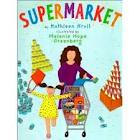 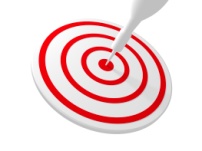 Vocabulary Skill:
Multiple-Meaning Words
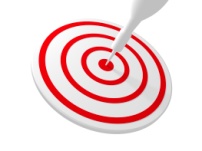 Comprehension Skill:
Compare & Contrast
Background 
       Knowledge
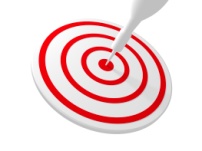 Comprehension Strategy:
Vowel diagraphs
Phonics:
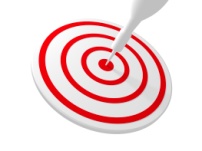 Phonics: Vowel Digraphs ee, ea; ai ay; oa, ow
Words with long e, will be spelled ee or ea.
Words with long a, will be spelled ai or ay.
Words with a long o, will be spelled oa or ow.
[Speaker Notes: http://pbskids.org/lions/games/stacker.html

Page 22a]
Phonics: Vowel Digraphs ee, ea; ai ay; oa, ow
bee
Long e is spelled ee
easel
Long e  is spelled ea
Long a is spelled ai
snail
Long a is spelled ay
hay
Long o is spelled oa
soap
Long o is spelled ow
snow
Complete worksheet page 65
[Speaker Notes: http://pbskids.org/lions/games/stacker.html

Page 22a]
Complete worksheet page 101




End of phonics lesson
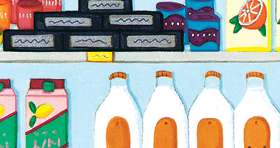 Supermarket
Compare and Contrast: To tell how two or more things are alike and how they are different.
Open book to page 146
Notice list of several items in the supermarket
Compare and contrast the food items with “non-food” items.
Look back at pages 144-145.
Compare and contrast the two departments of the supermarket.
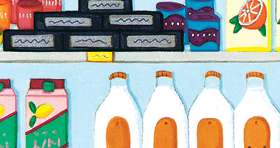 Supermarket
Compare and contrast the people “who move food from the farms to your kitchen shelves” with the people who shop in a supermarket.
The story says that people try to pick the shortest line at the checkout counter.  
Why might they want the shortest line?
Is the shortest line always the best choice?
Complete worksheet:  Corner Grocery Store vs. Supermarket




End of comprehension review lesson
Vocabulary: Multiple Meaning Words
Have more than one meaning.
Use context clues to help figure out correct meaning.
Turn to page 134 and find the word rich.
What are the two meanings?
“Owning much money or property”
“producing much, fertile”
What meaning makes sense in that sentence?
Vocabulary:  Multiple Meaning Words
On page 135 find the word pick.
What are the two meanings of pick?
“to choose something”
“to pull with your fingers”
What meaning makes sense in that sentence?
Complete worksheet page 66





End of vocabulary review lesson
Conventions:  Types of Sentences
Imperative: commands tell someone to do something. End with a period.

Exclamatory: exclamations show strong feeling, such as surprise or excitement. End with exclamation point.

Add correct punctuation and identify type of sentence.

Please go to the store after school
What a great park this is
Complete worksheet page 102




End of conventions lesson